Figure 1 Forest plot. Forest plot showing meta-analysis of the risk of Parkinson’s disease associated with physical ...
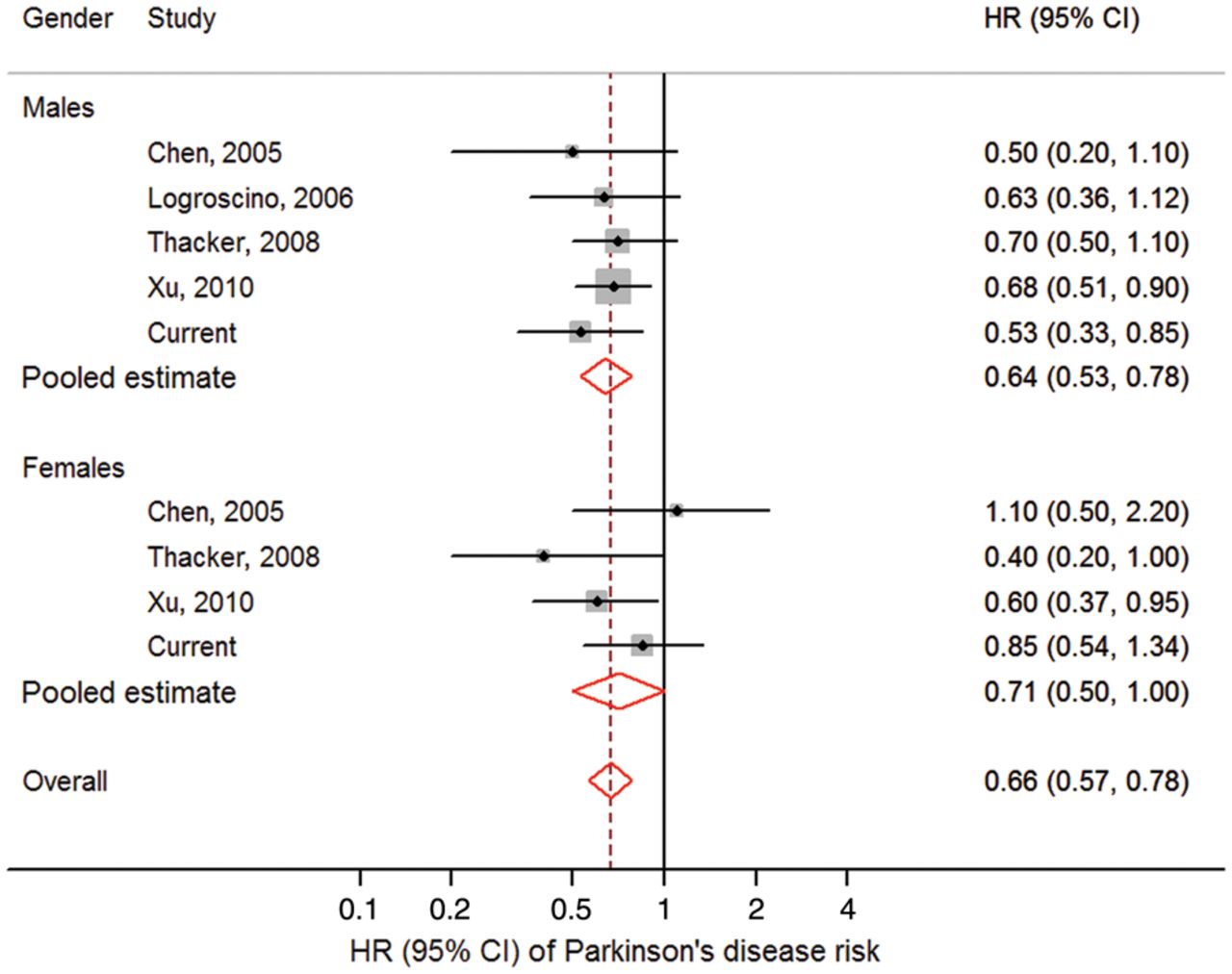 Brain, Volume 138, Issue 2, February 2015, Pages 269–275, https://doi.org/10.1093/brain/awu323
The content of this slide may be subject to copyright: please see the slide notes for details.
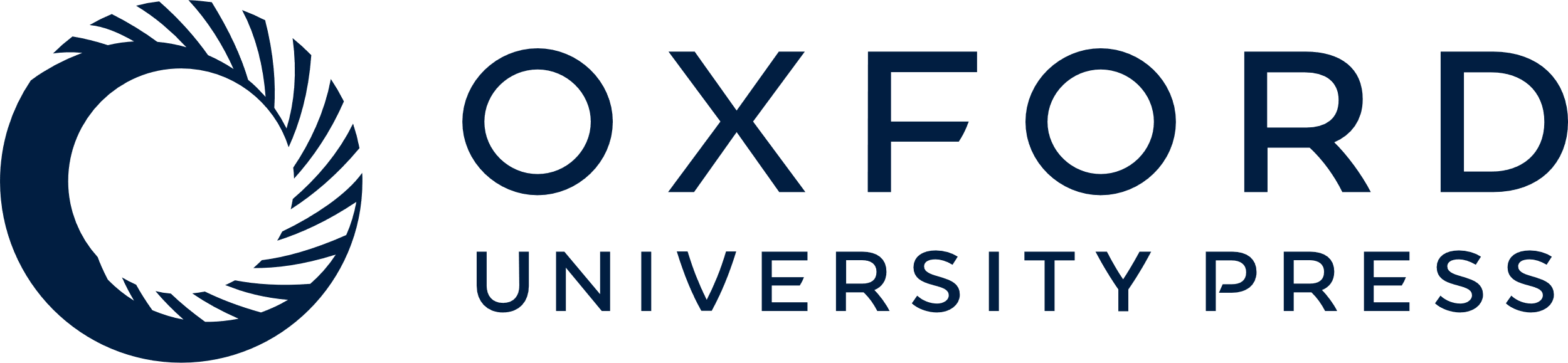 [Speaker Notes: Figure 1 Forest plot. Forest plot showing meta-analysis of the risk of Parkinson’s disease associated with physical activity, comparing the highest level of physical activity to the lowest, by gender, and males and females pooled together. HR = hazard ratio; CI = confidence interval. Squares indicate the individual HR in each study. The size of each square is proportional to the per cent weight of that individual study in the meta-analysis, and the horizontal line represents the 95% CI. Pooled HRs and 95% CIs are indicated by hollow diamonds.


Unless provided in the caption above, the following copyright applies to the content of this slide: © The Author (2014). Published by Oxford University Press on behalf of the Guarantors of Brain. All rights reserved. For Permissions, please email: journals.permissions@oup.com]